RETROALIMENTAMOS NUEVAMENTE
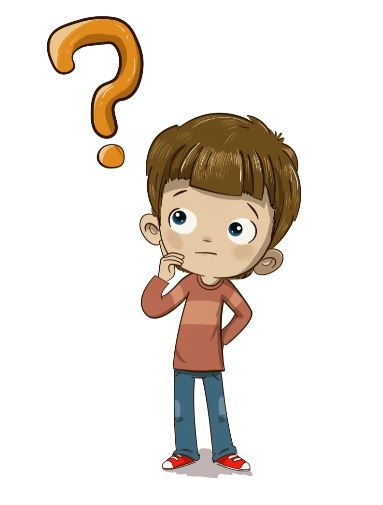 RECUERDAN EL TRABAJO CON CUERDA
TE PLANTEE UN DESAFIO DE 30 SEGUNDOS



LO LOGRASTE ?
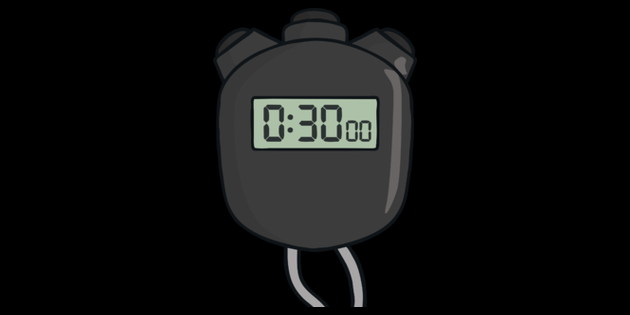 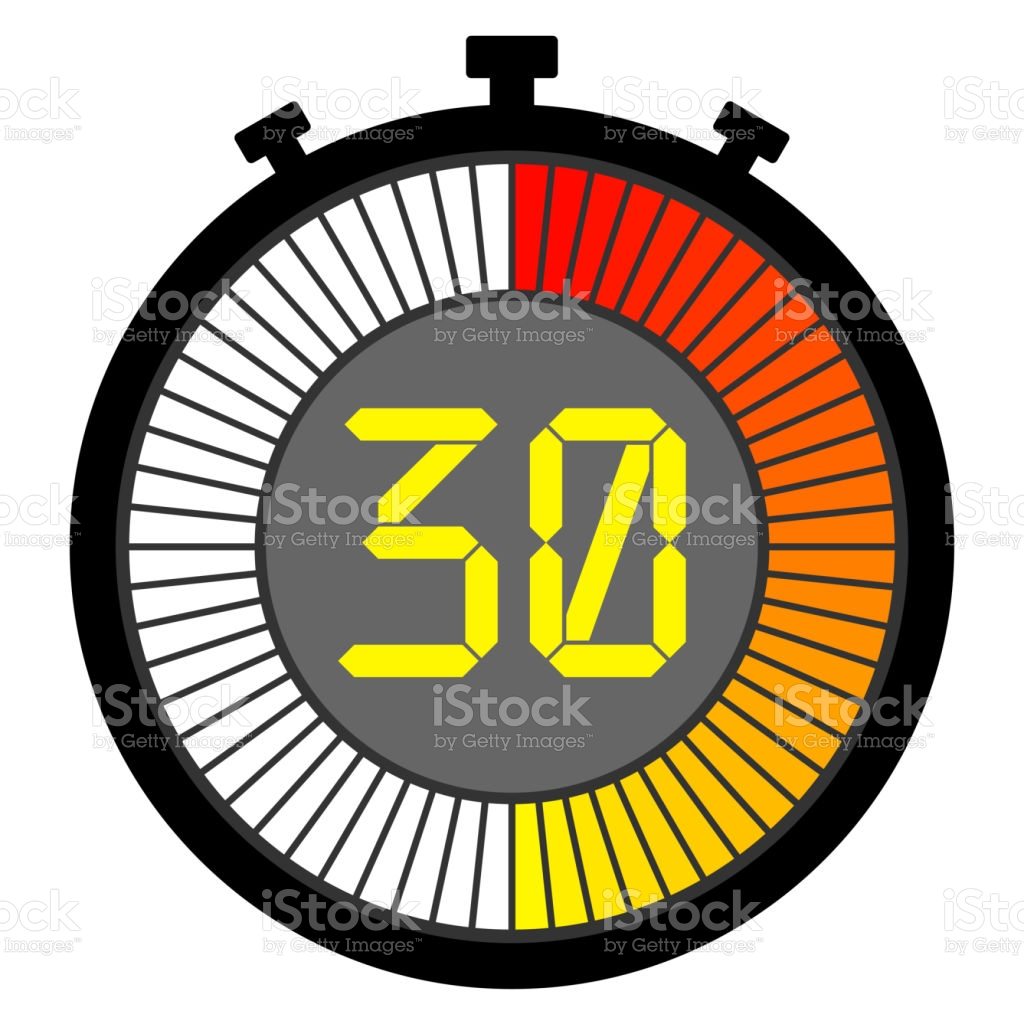 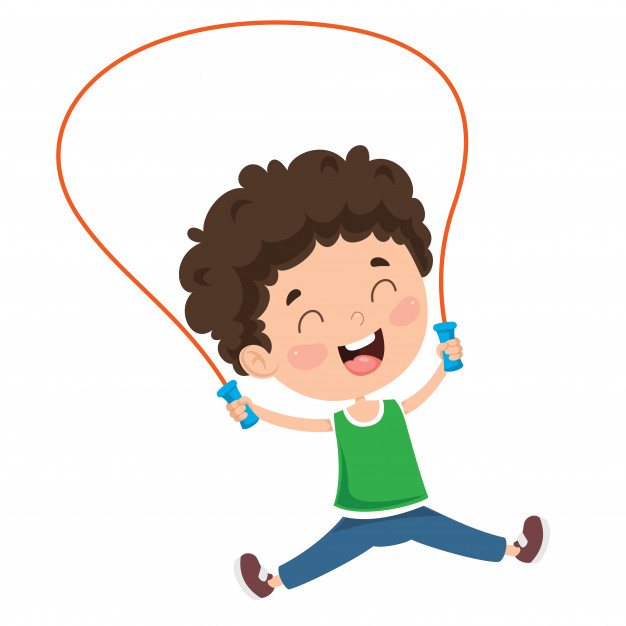 Como fue tu resultado en la rutina de saltos ?
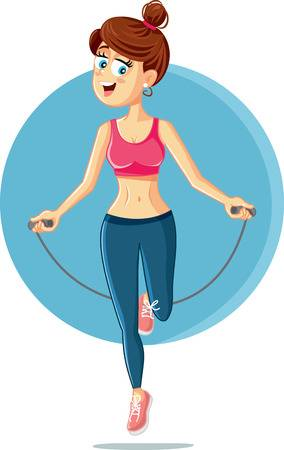 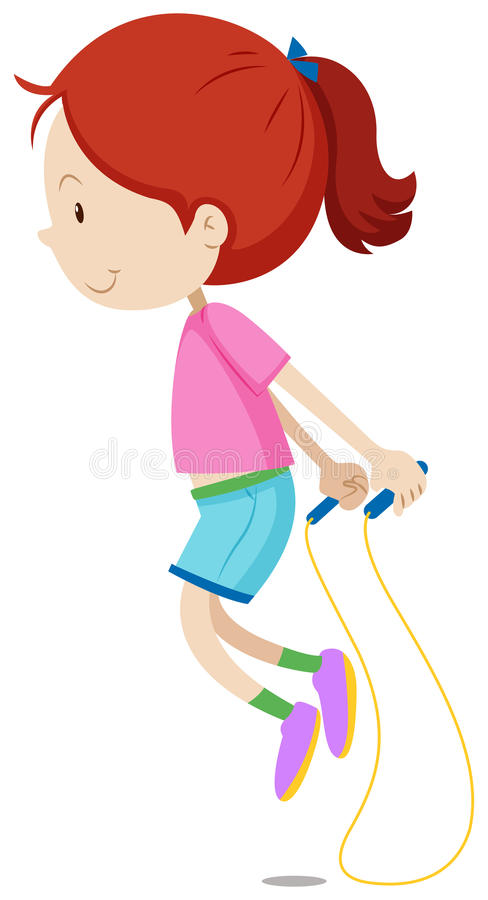 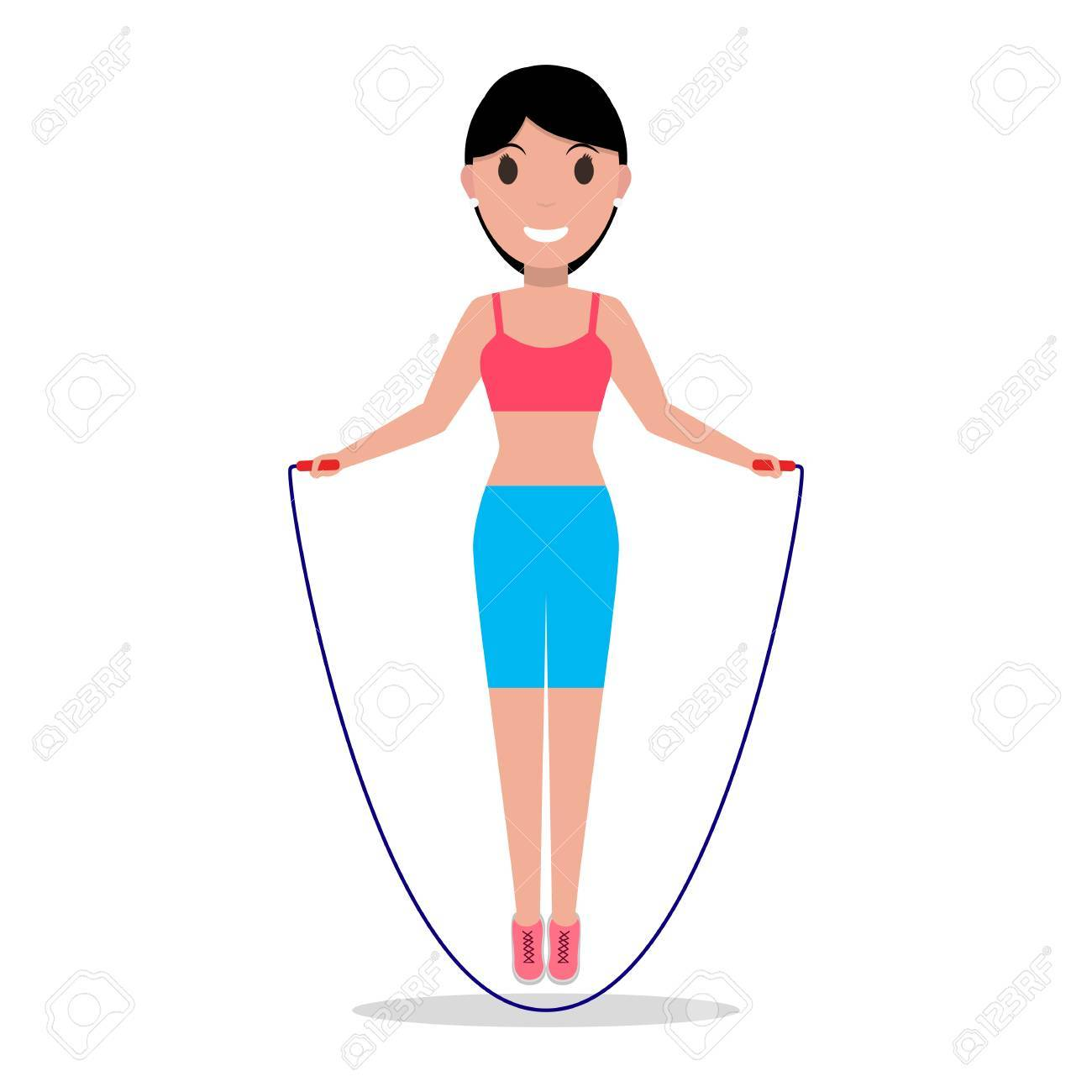 SIGUE ESFORZANDOTE
 Y NO DEJES DE PRACTICAR EJERCICIOS 
PARA TU BIENESTAR
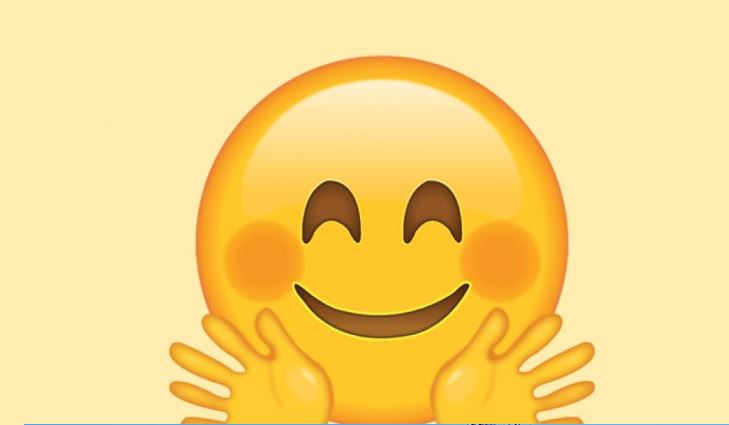